2019 RTEP Report Key Maps, Tables & Figures
The following set of slides provides key information from PJM’s 2019 RTEP cycle. The slides are provided for the reader’s own communications needs.
PJM Backbone Transmission System
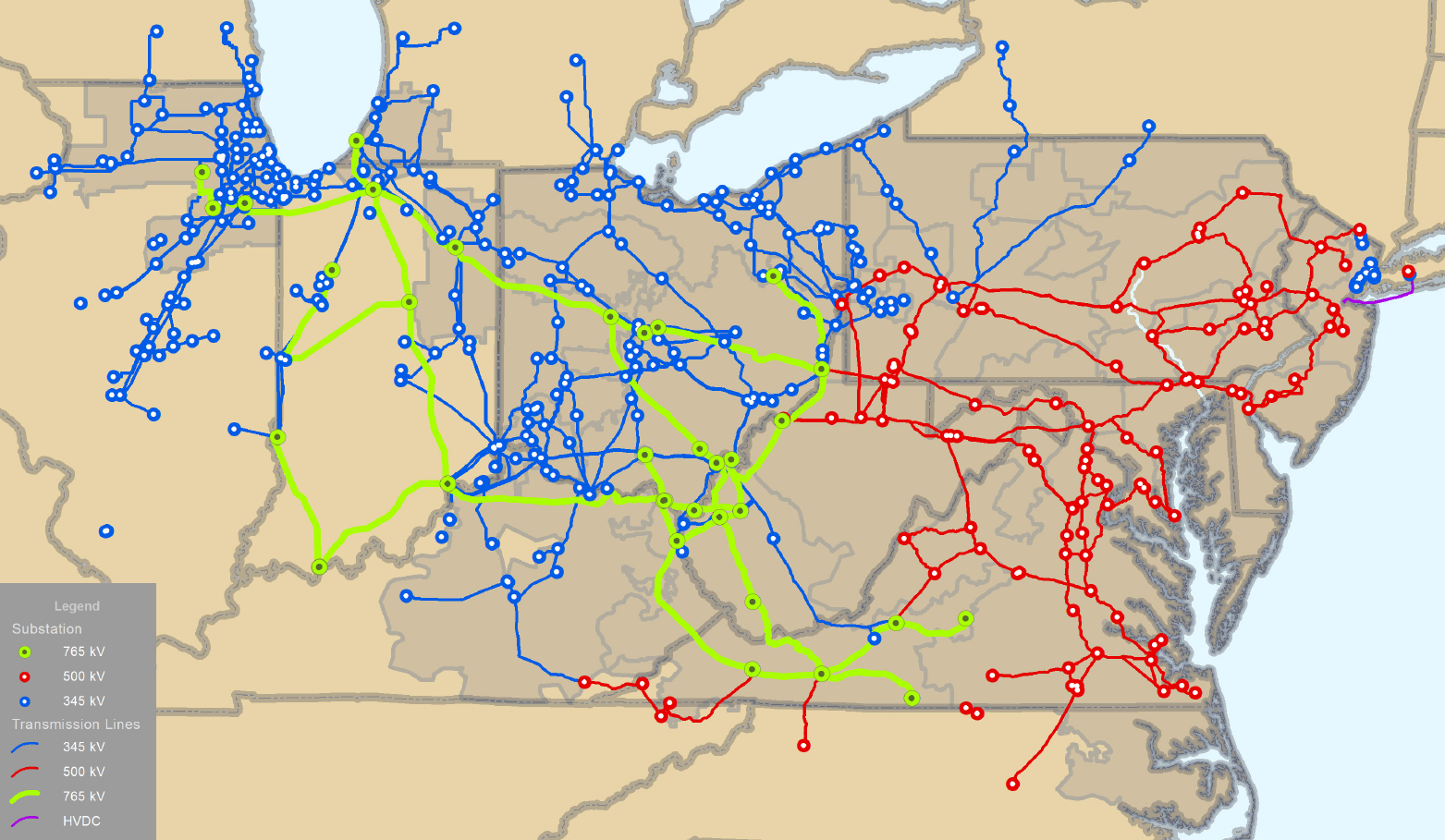 RTEP Process – RTO Perspective
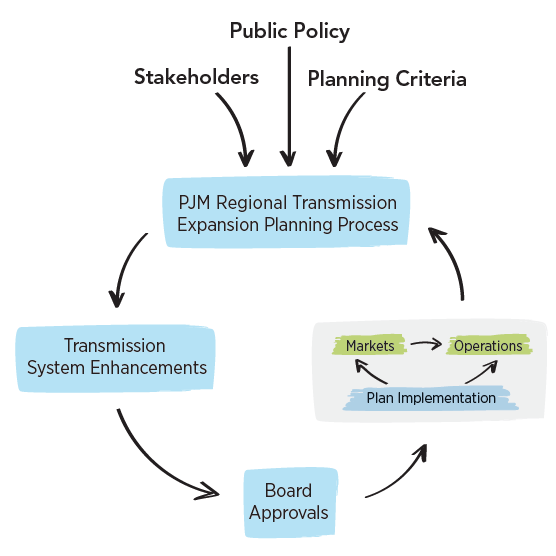 System Enhancement Drivers
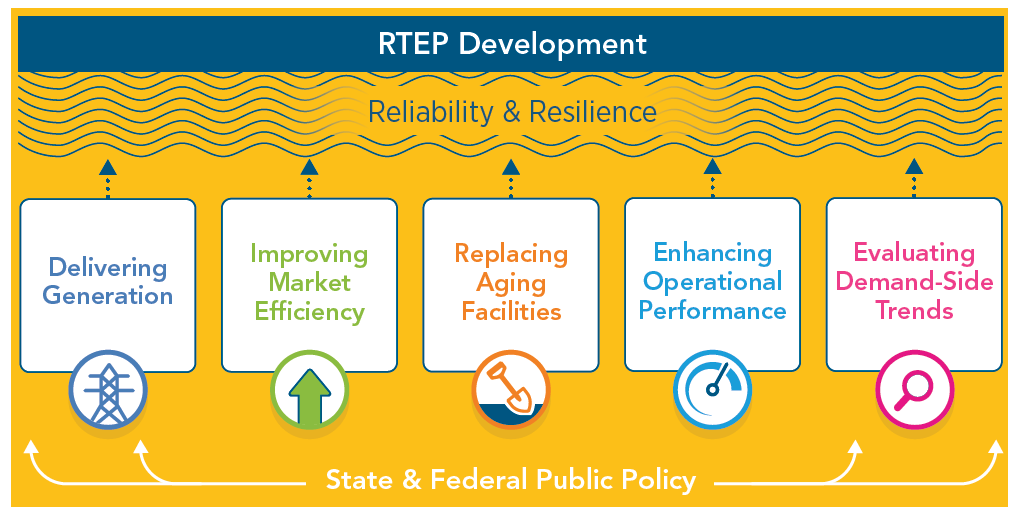 Board Approved RTEP Projects(as of Dec. 31, 2019)
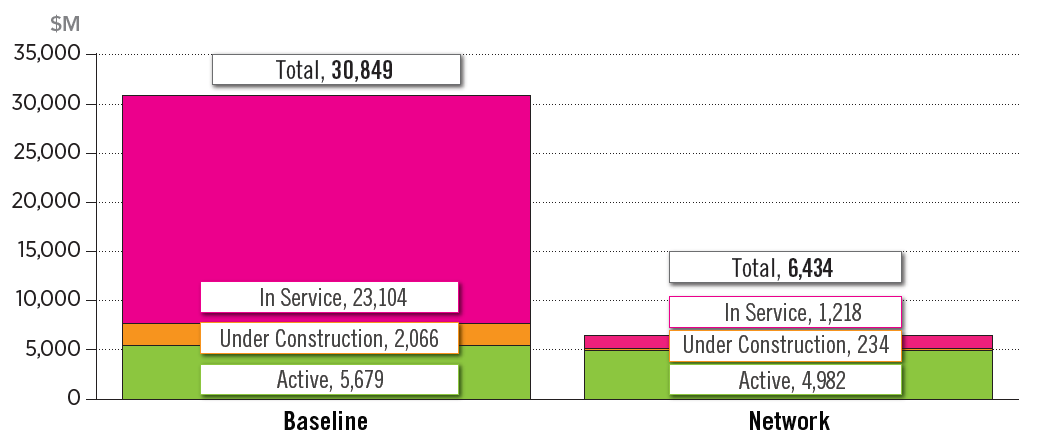 Approved Baseline Projects by Voltage(2016-2019)
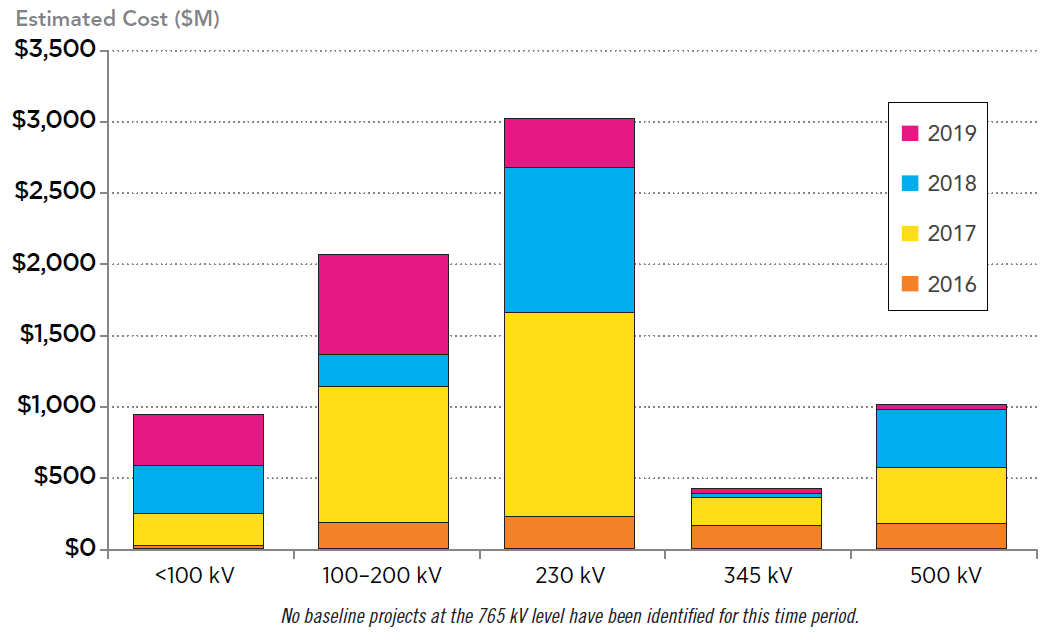 PJM Existing RPM-Eligible Installed Capacity Mix(Dec. 31, 2019)
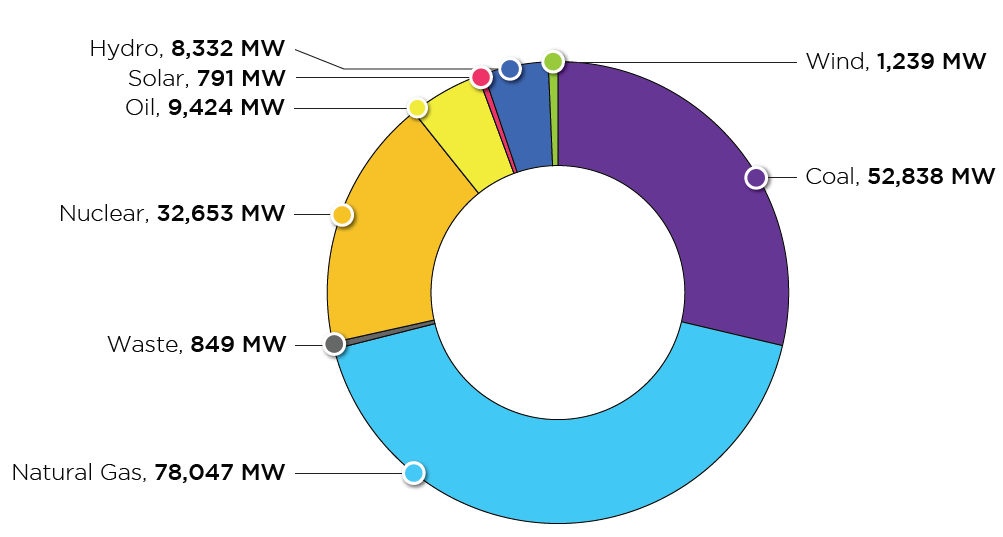 PJM Queued Generation Fuel Mix – Requested Capacity Interconnection Rights(Dec. 31, 2019)
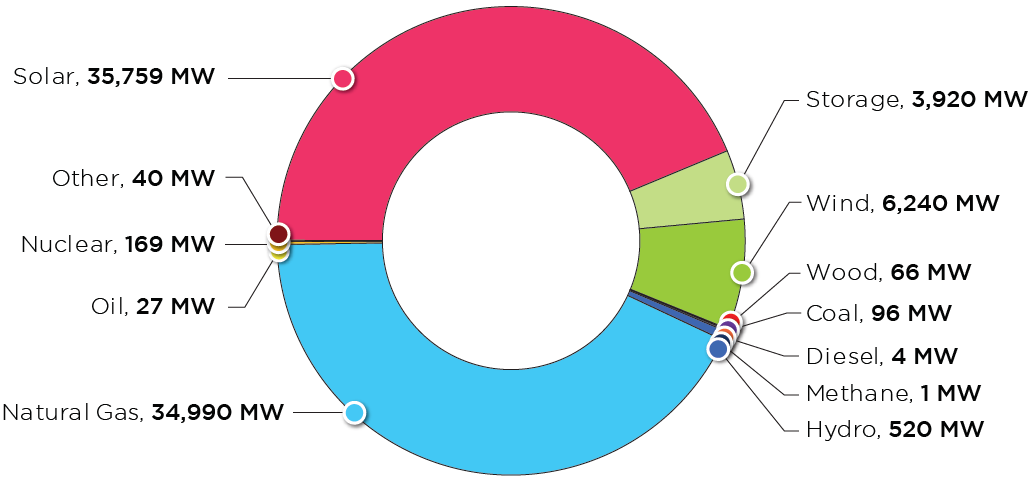 Generator Deliverability Concept
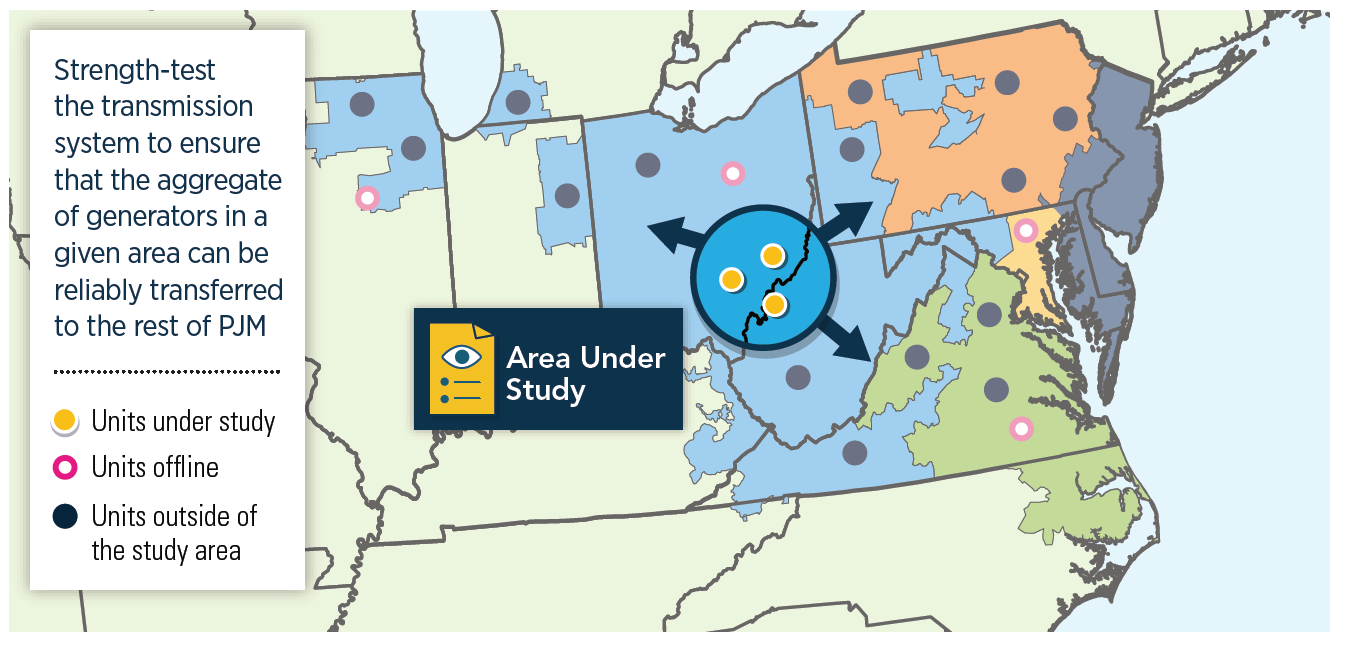 Window Eligibility
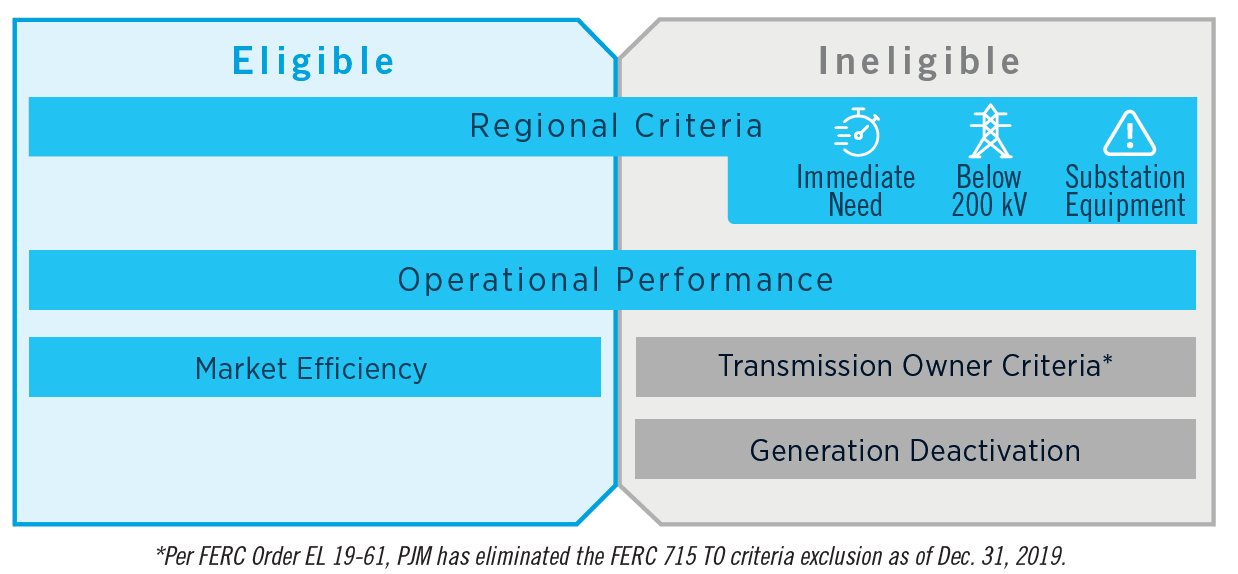 2019 RTEP Baseline Projects by Driver($ Million)
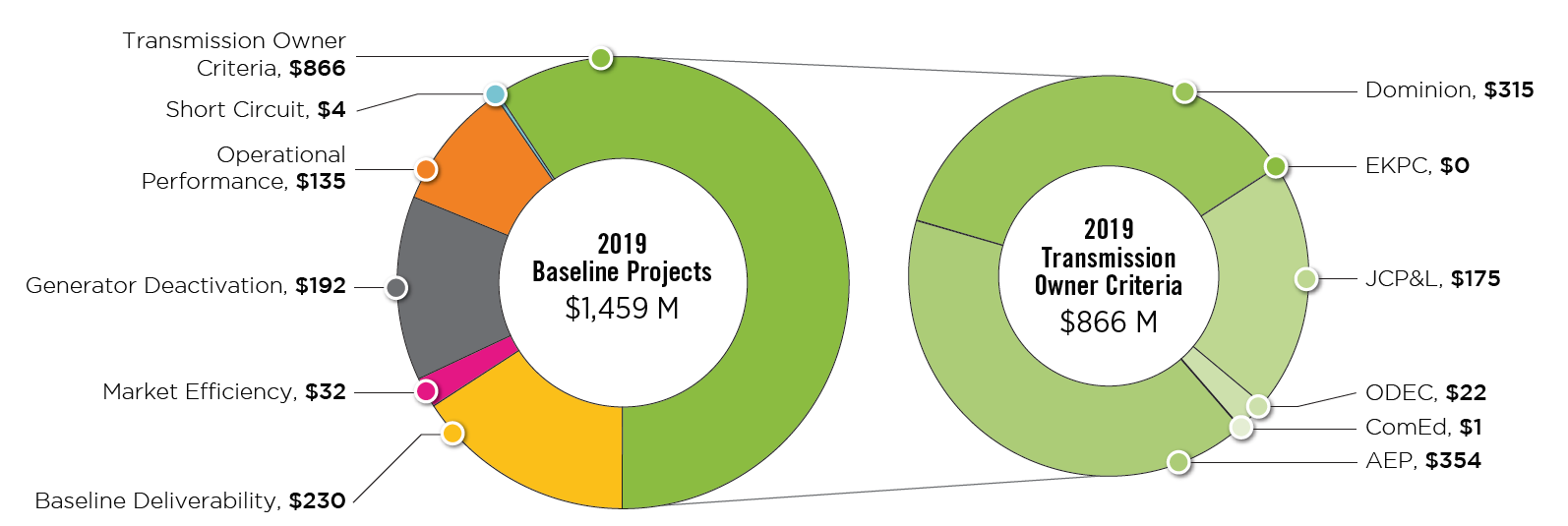 PJM Generator Deactivation Notifications Received Jan. 1, 2019−Dec. 31, 2019
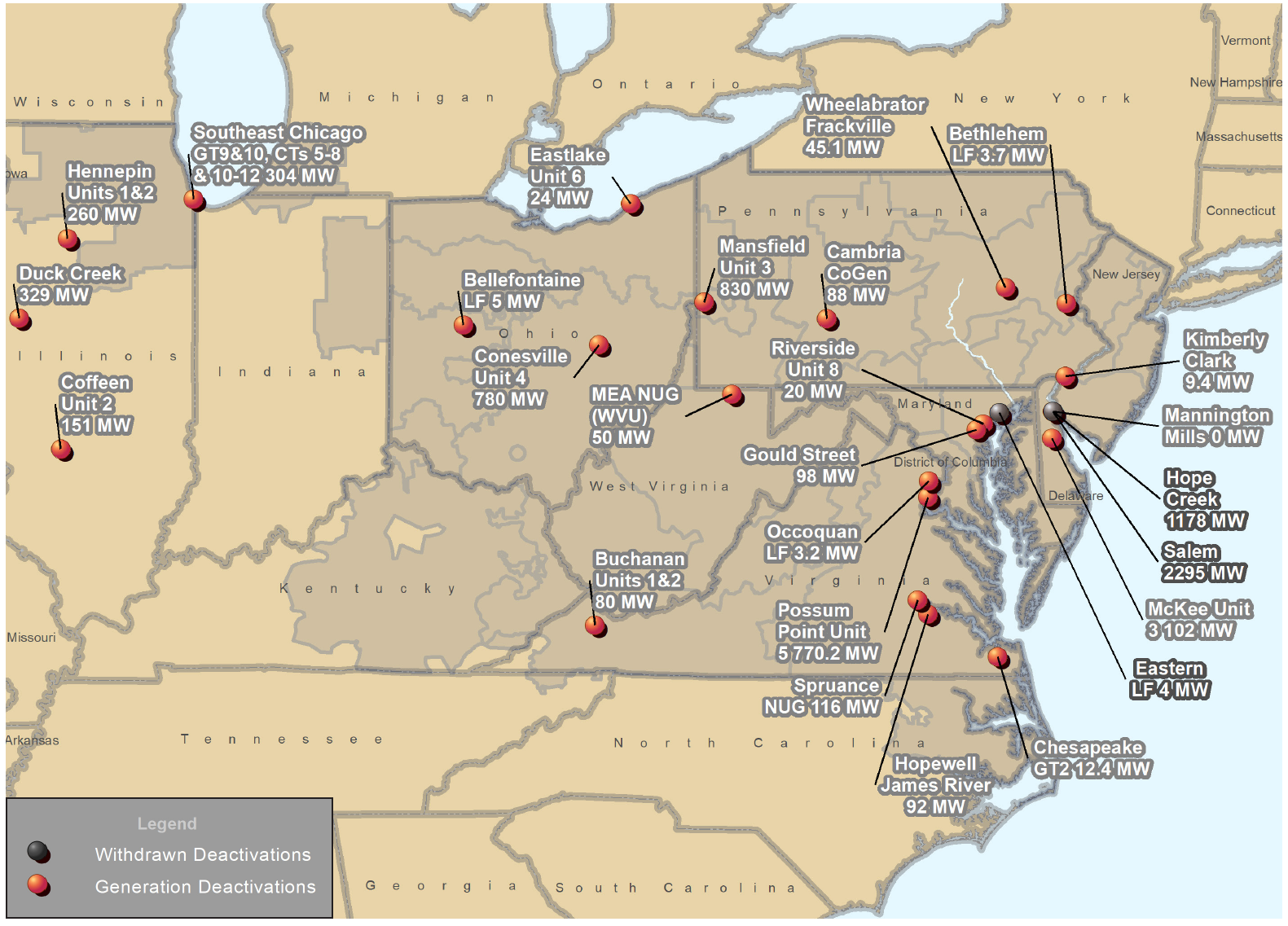 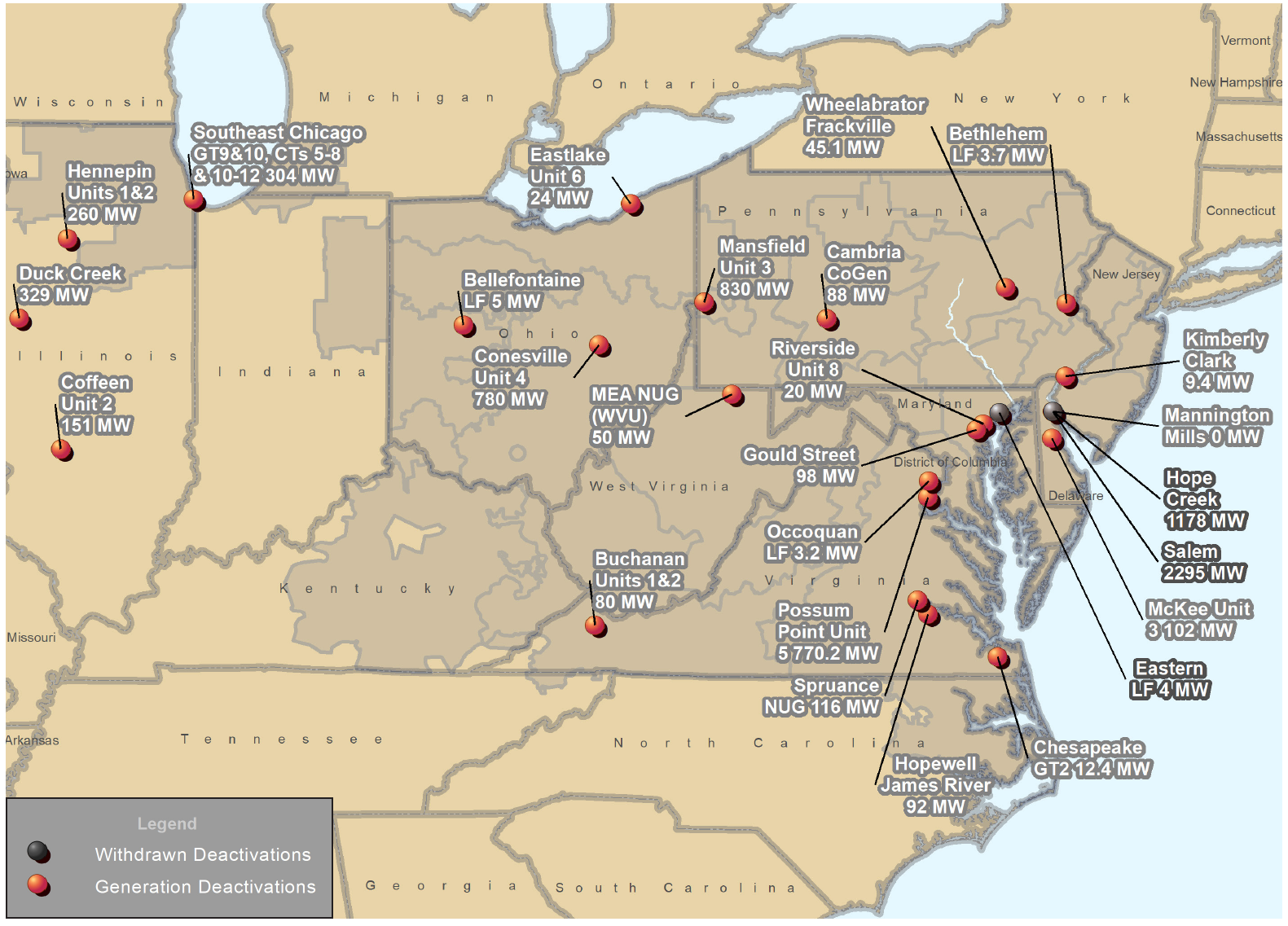 Accounting for Distributed Solar Generation
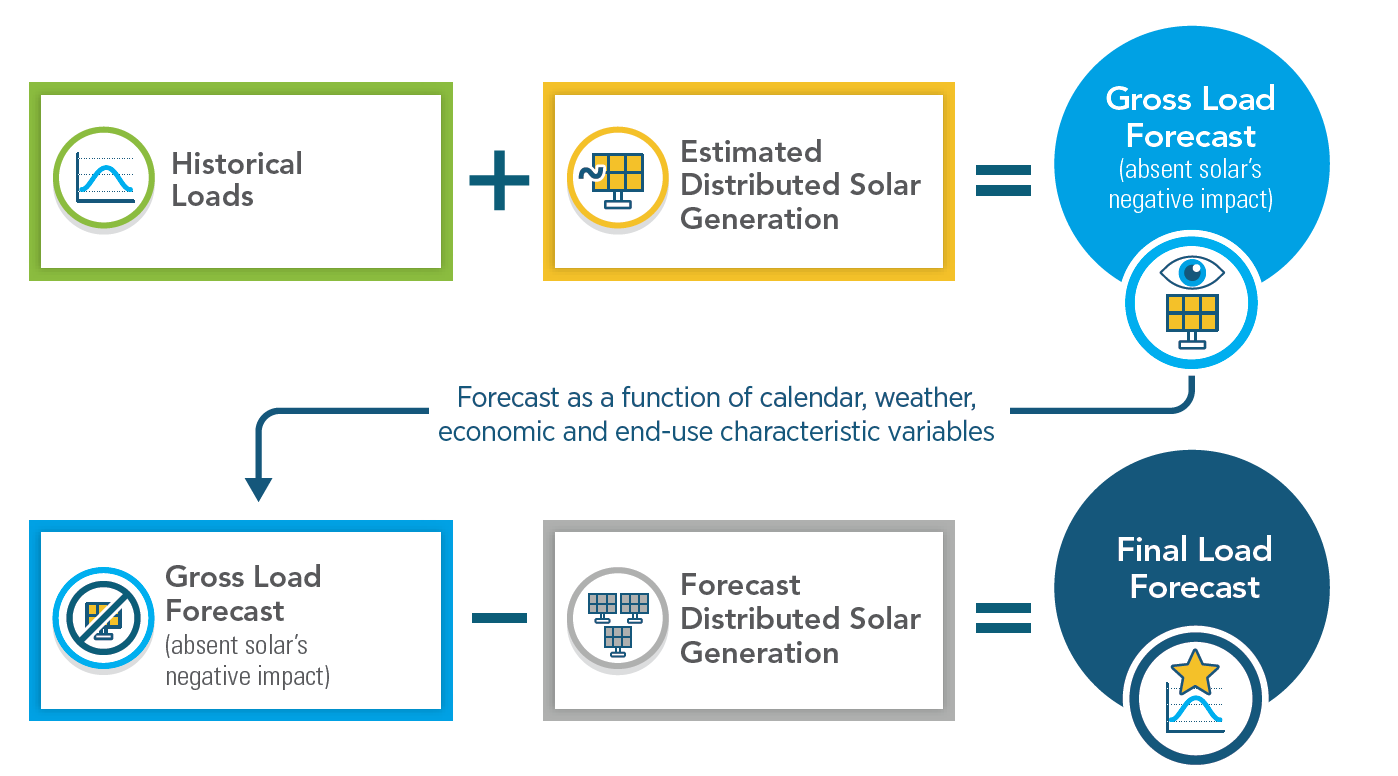 2019 Load Forecast Report
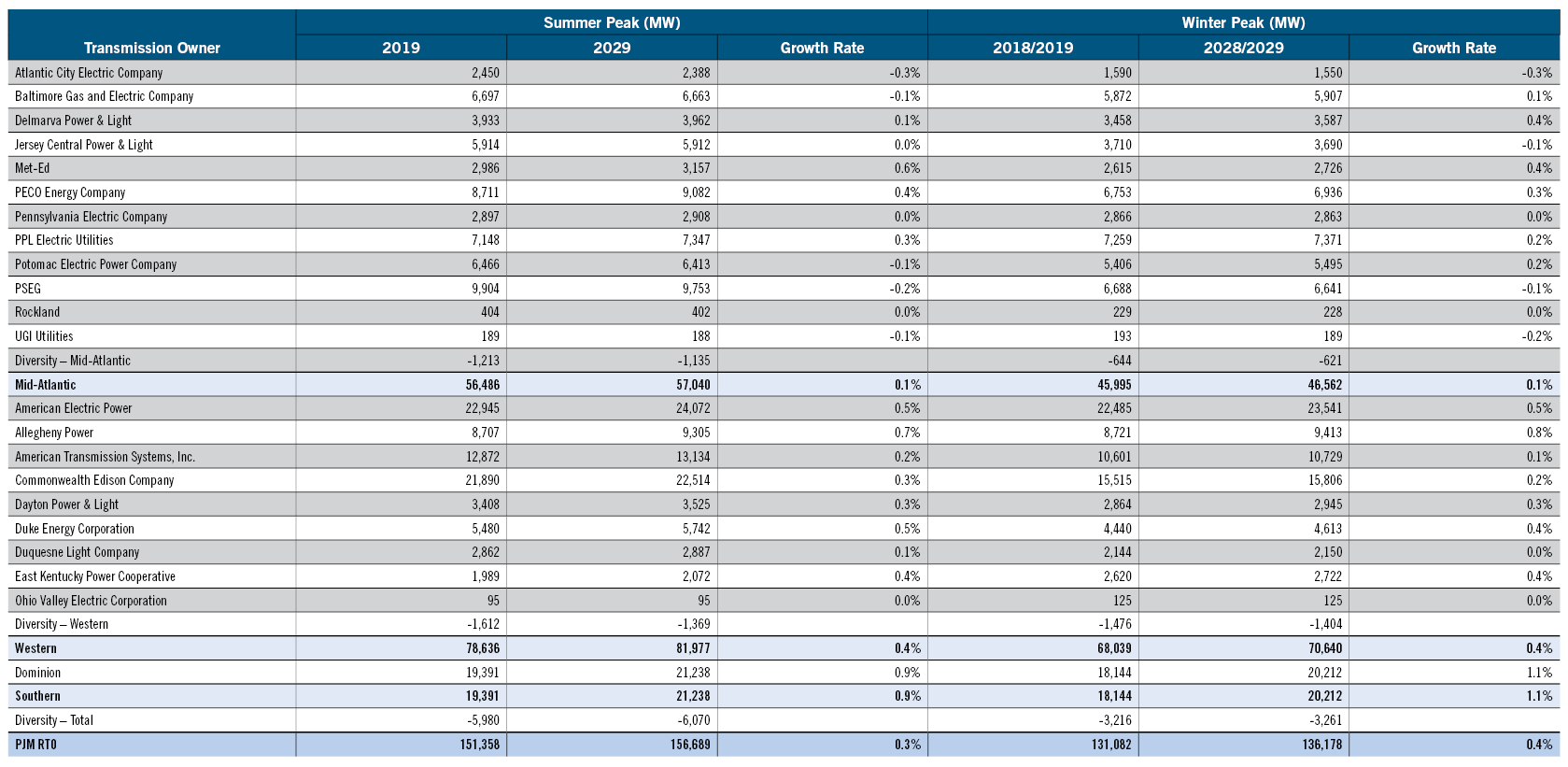 Primary Supplemental Project Drivers
Attachment M3 Process for Supplemental Projects
Market Efficiency 24-Month Cycle
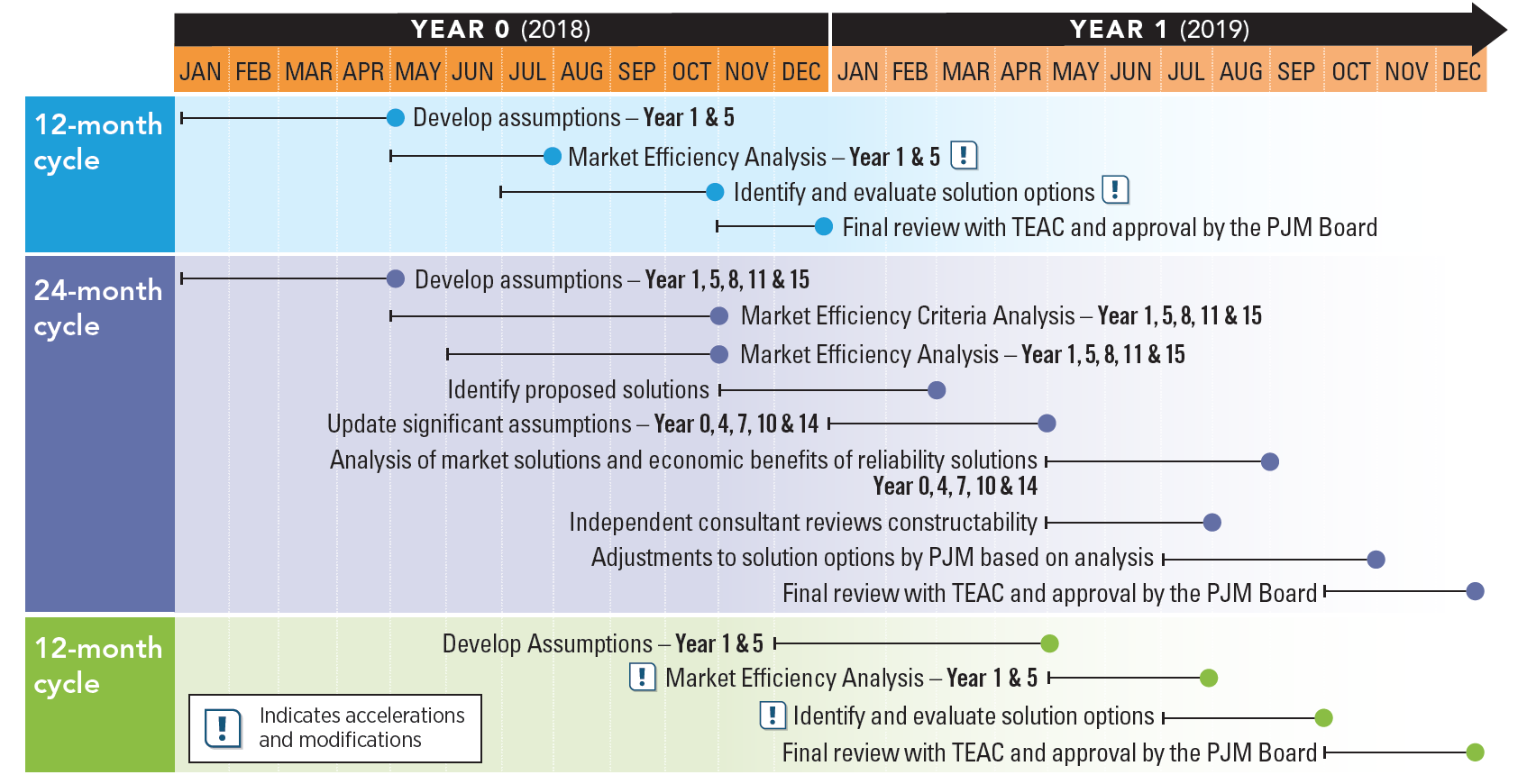 Project 9A – RTEP Baseline Projects B2743 & B2752
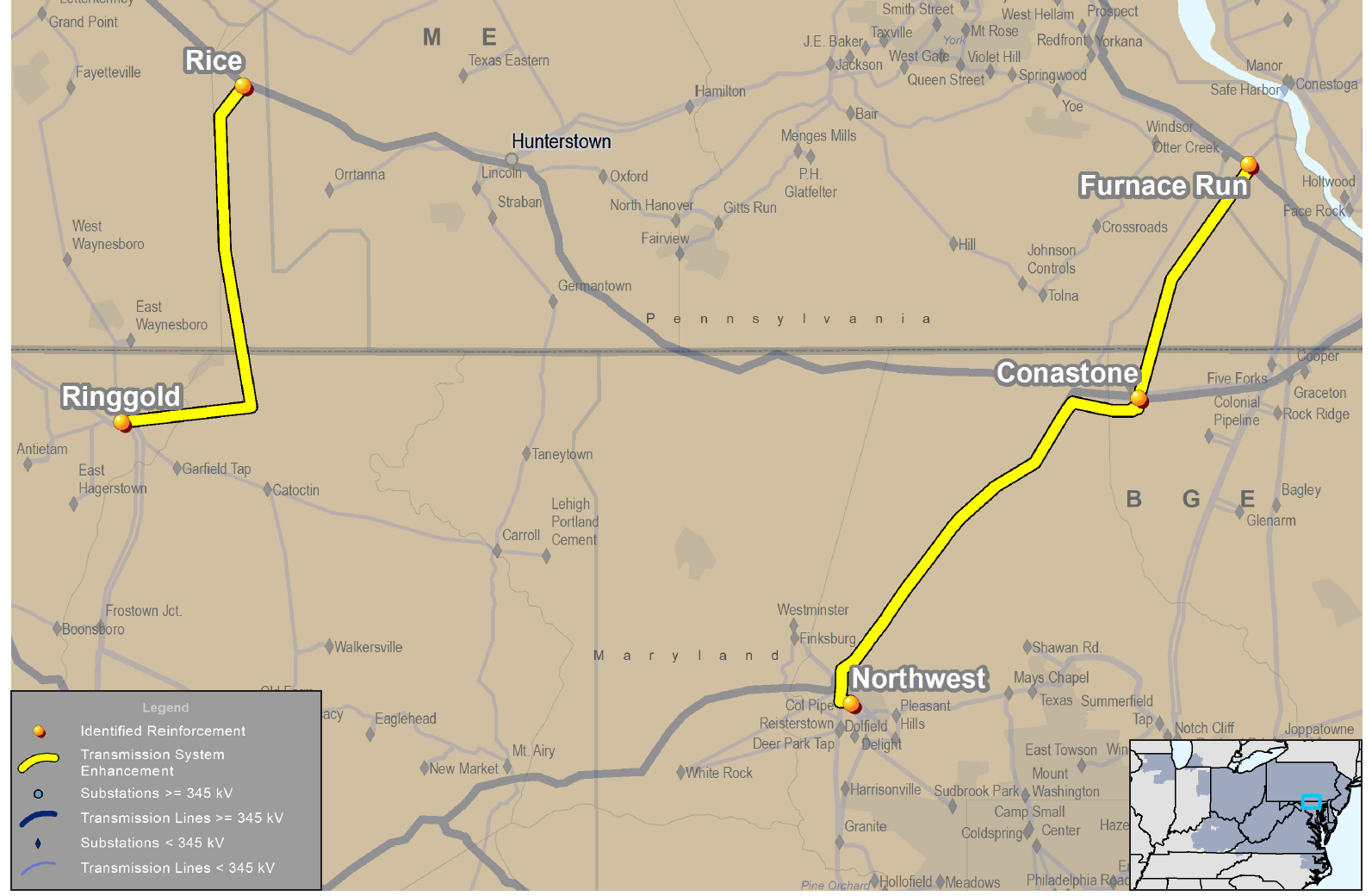 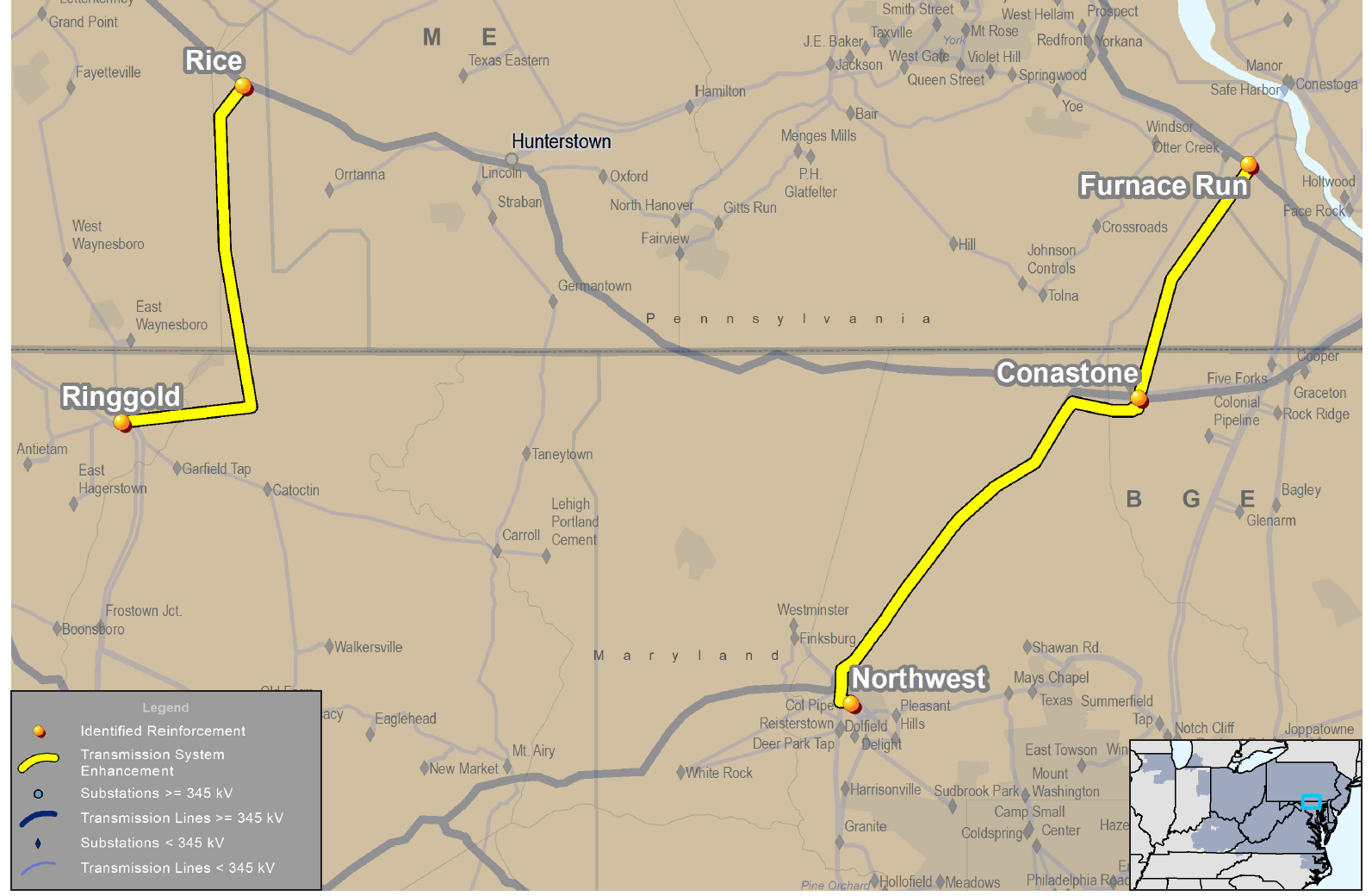 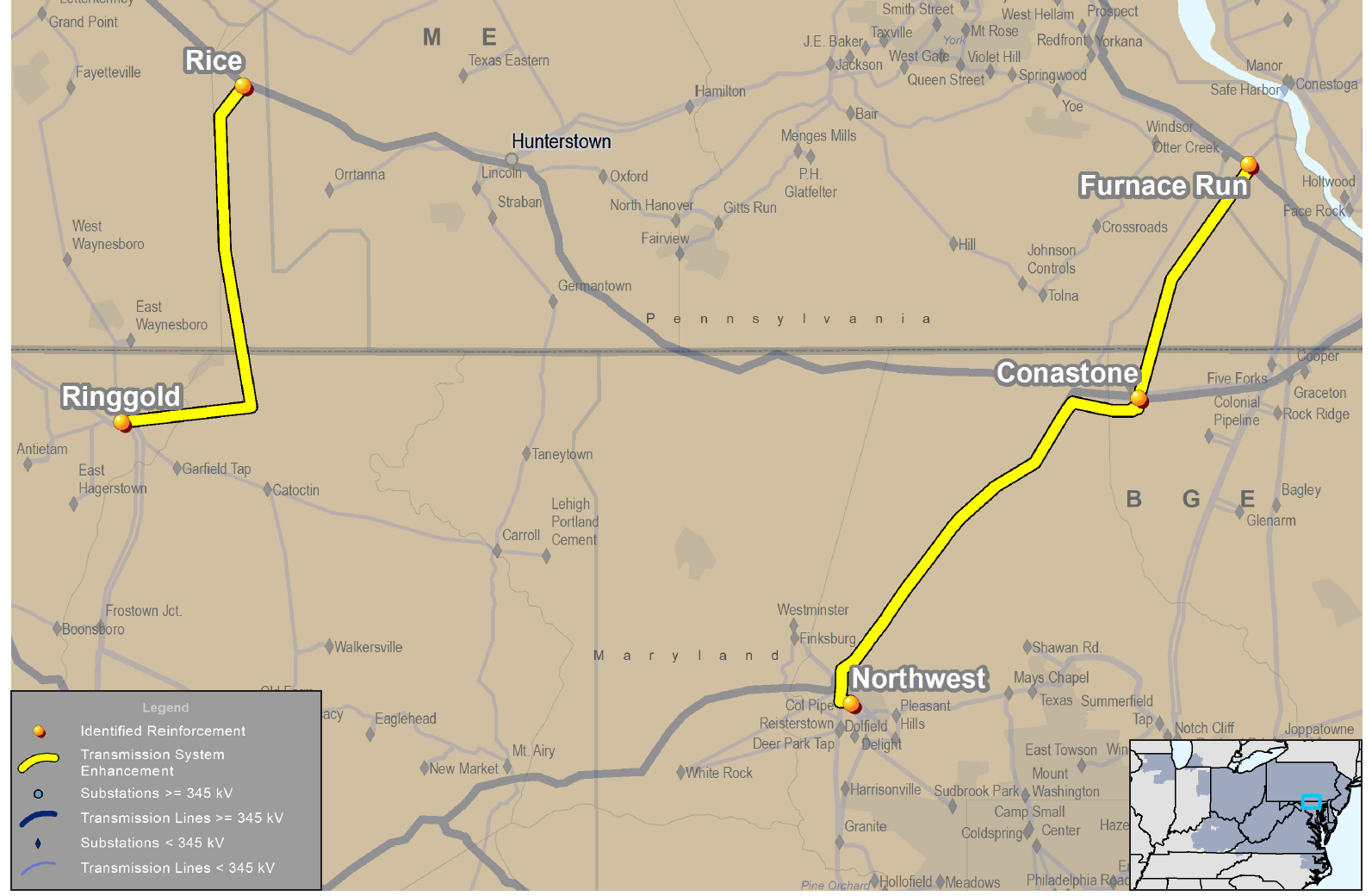 Project 5E – RTEP Baseline Project B2992
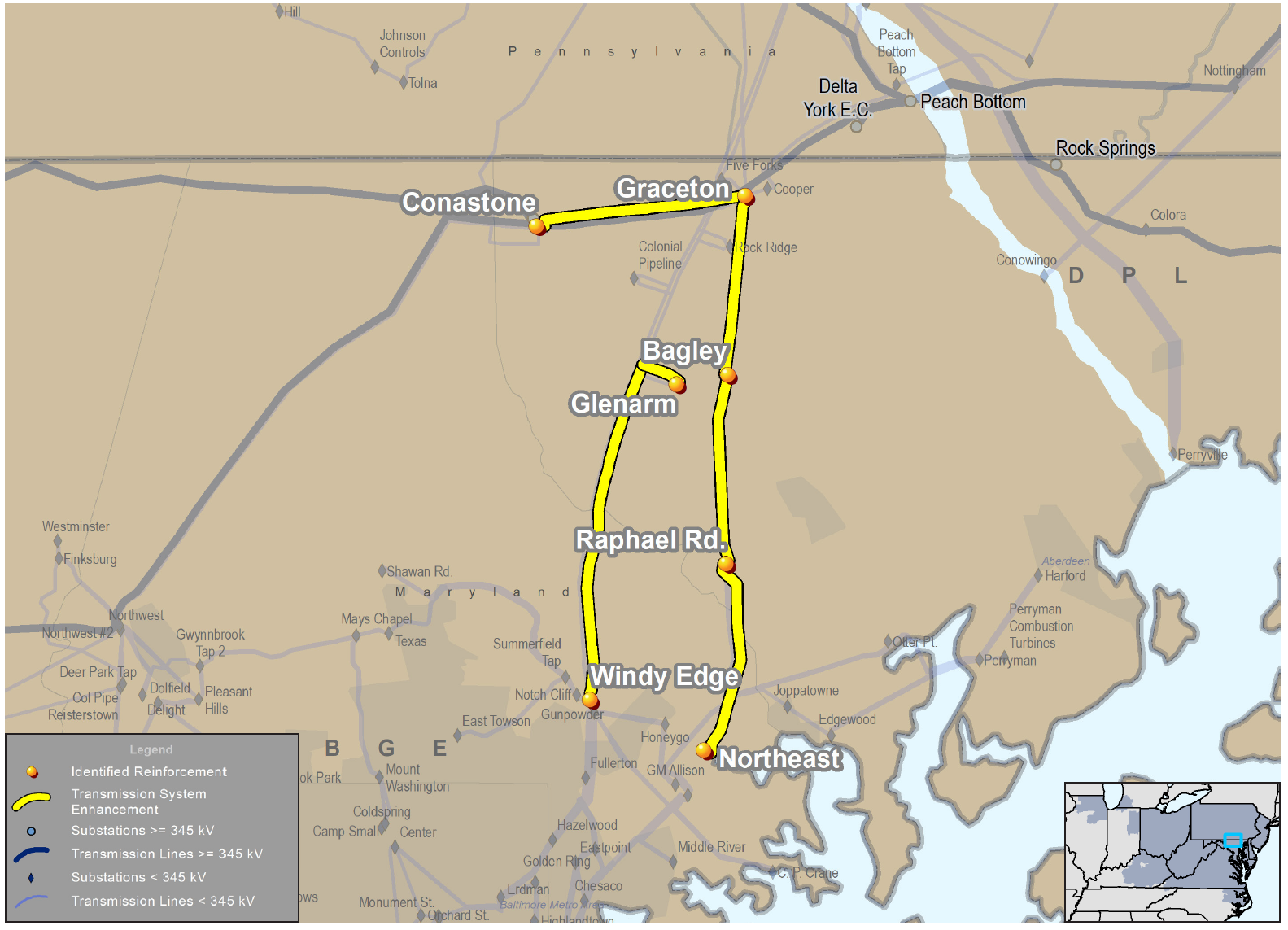 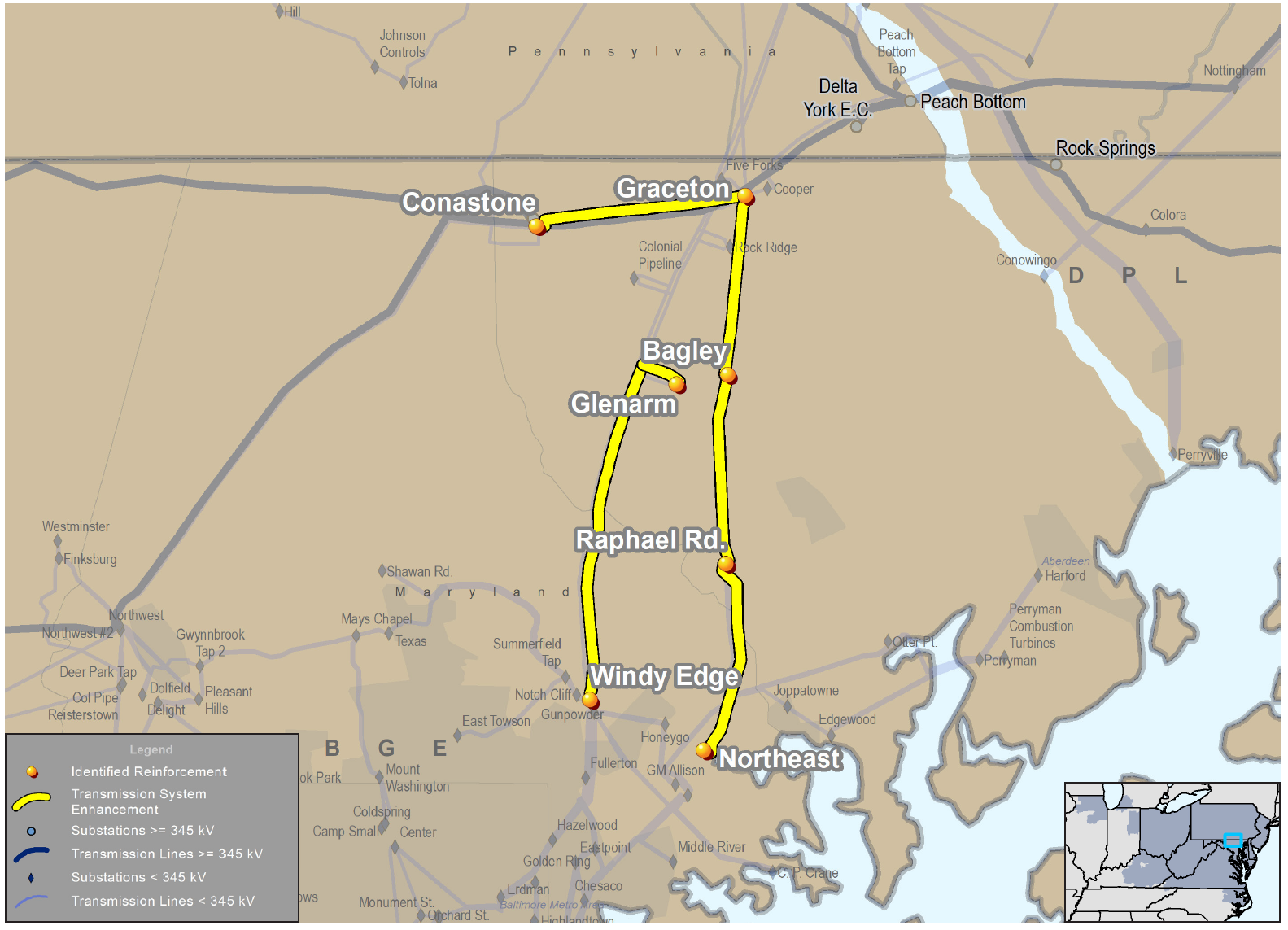 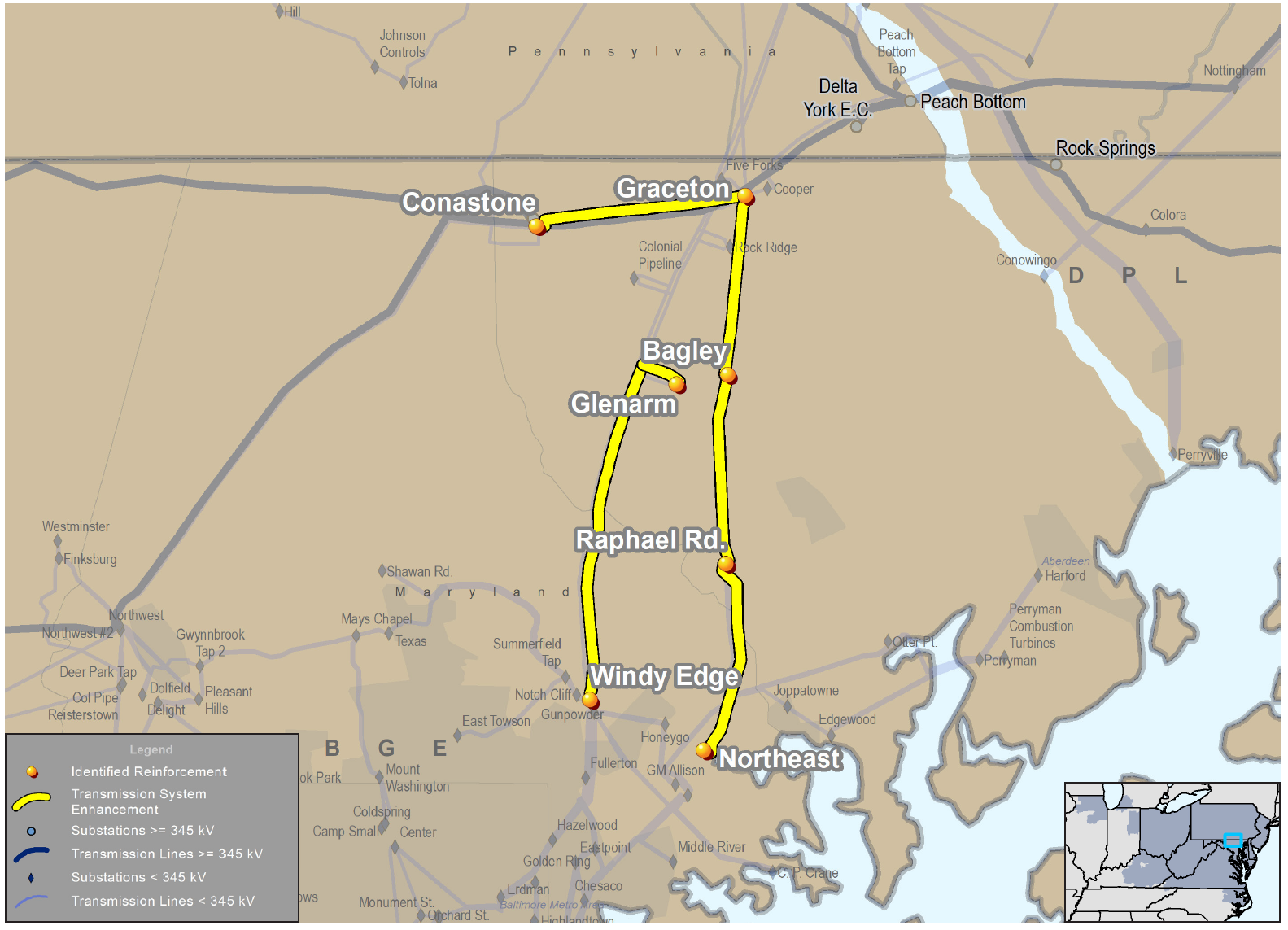 Queued Generation Progression
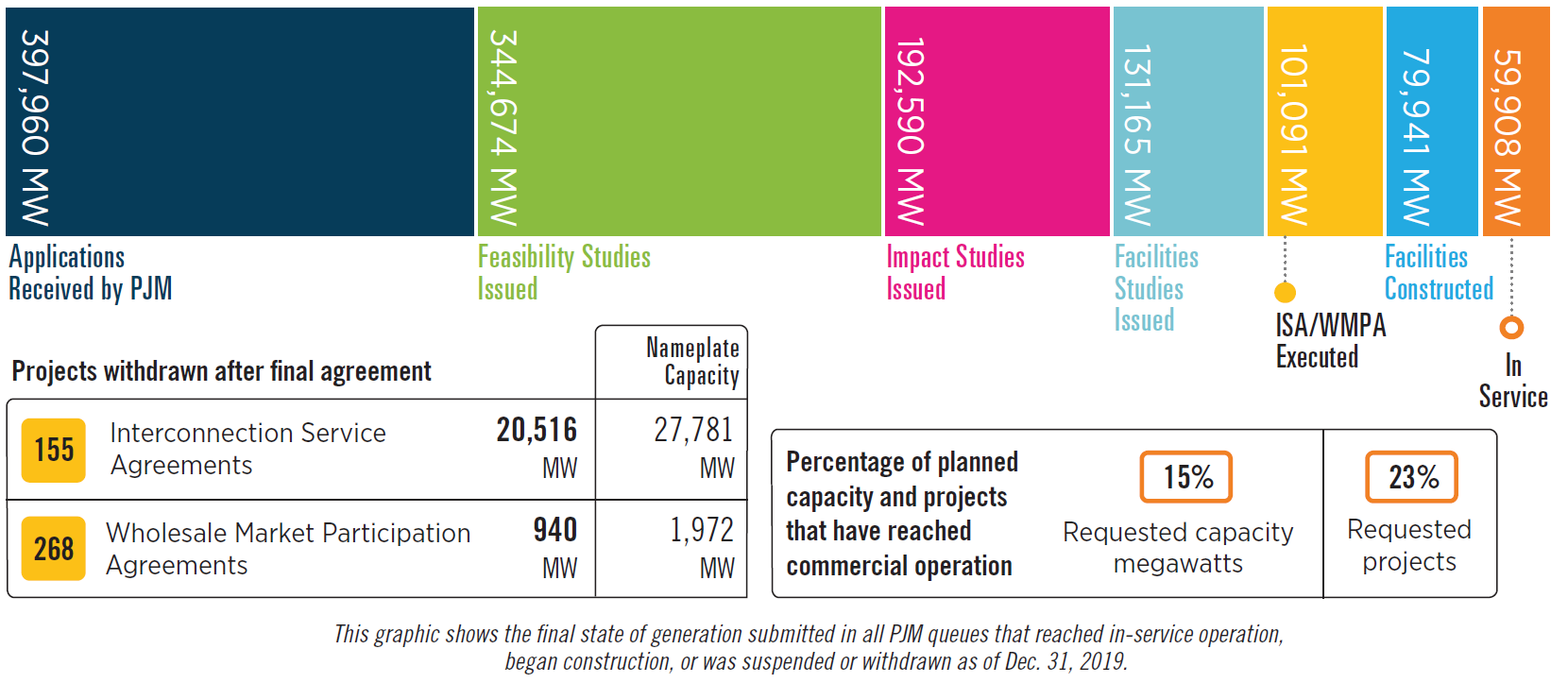 Feasibility and System Impact Studies Performed in 2019
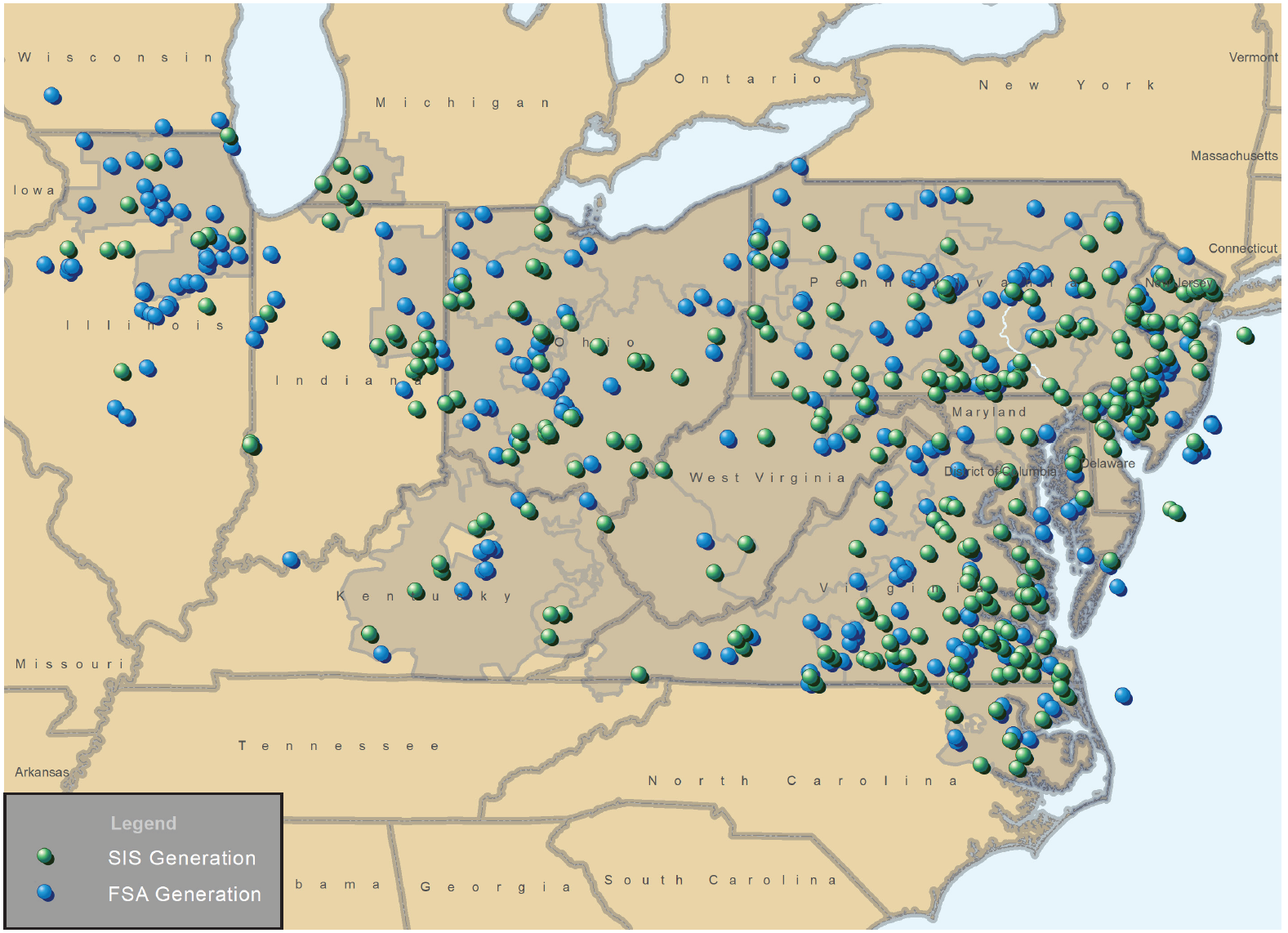 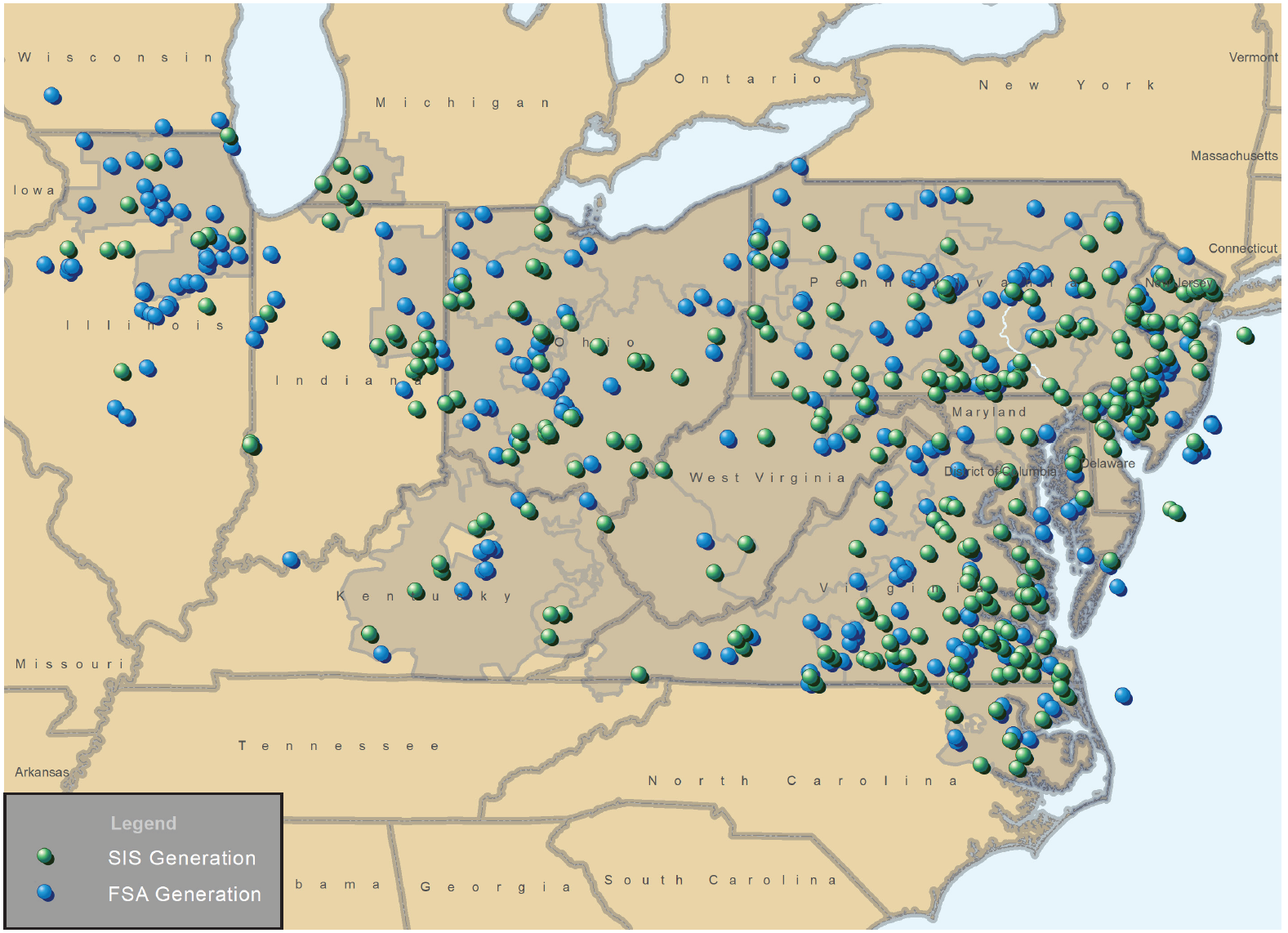 Queue Process Overview